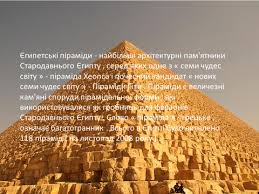 ЗРІЗАНА ПІРАМІДА.Об’єм піраміди.
11 клас
Епіграф
«Все на світі боїться часу, але час боїться пірамід»


Арабська приказка
Яку фігуру називають пірамідою? Перерахуйте її елементи.
Як обчислити бічну поверхню піраміди?
Як обчислити повну поверхню піраміди?
Яку піраміду називають правильною?
 Що таке апофема піраміди?
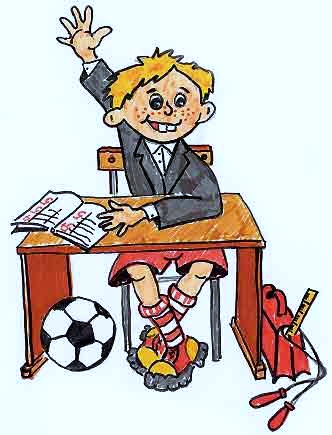 Піраміда
Повторення
З чого складається піраміда?
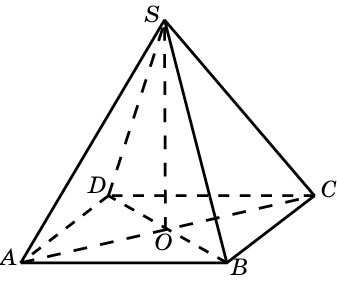 Вершина
Паралелепіпед
Грань
Хорда
Основа
Призма
Трикутник
Висота
Сторона
Ребро
Радіус
Двогранний кут
Правильний многокутник
Піраміда
Повторення
З чого складається піраміда?
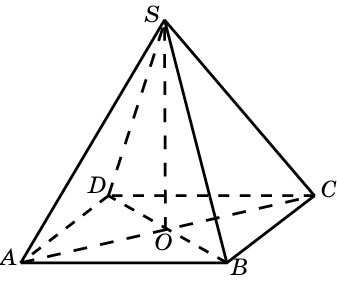 Вершина
Паралелепіпед
Грань
Хорда
Основа
Призма
Трикутник
Висота
Сторона
Ребро
Радіус
Двогранний кут
Правильний многокутник
Розв’яжи усно
D
Дано: 
DАВС – правильна
               піраміда,
АВ = 3; AD =
Знайтити: 
а) Sосн; 
б) АО; 
в) DO.
А
С
O
В
Розв’яжи усно
D
Відповідь:
а)
б)
в)   9.
А
С
O
В
Розв’яжи усно
F
Дано: 
FАВСD – правильна
                 піраміда,
FO = 2;    FCO =
В
С
Знайти: 
а) BD;
б) AD;
в) Sосн.
O
А
D
Розв’яжи усно
F
Відповідь:
а)  4
б)
В
С
в)  8
O
А
D
Перерізи піраміди
Діагональний переріз:
Діагональним називається переріз площиною, що проходить через два несусідніх ребра і вершину піраміди та містить діагональ її основи.
Діагональним перерізом будь-якої піраміди є трикутник.
Діагональним перерізом будь-якої правильної піраміди є рівнобедрений трикутник.
Перерізи піраміди
Будь-який переріз піраміди площиною, яка проходить через її вершину, є трикутником.
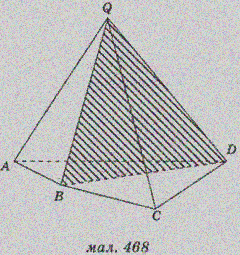 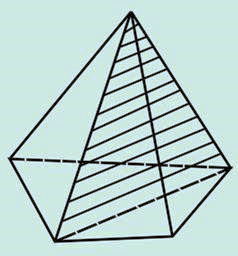 Діагональний переріз піраміди
2) Переріз площиною, паралельною основі:
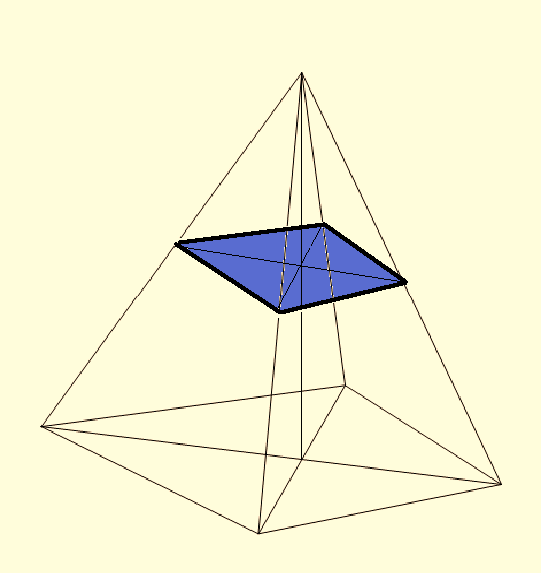 В перерізі утворюється многокутник, подібний многокутнику основи.
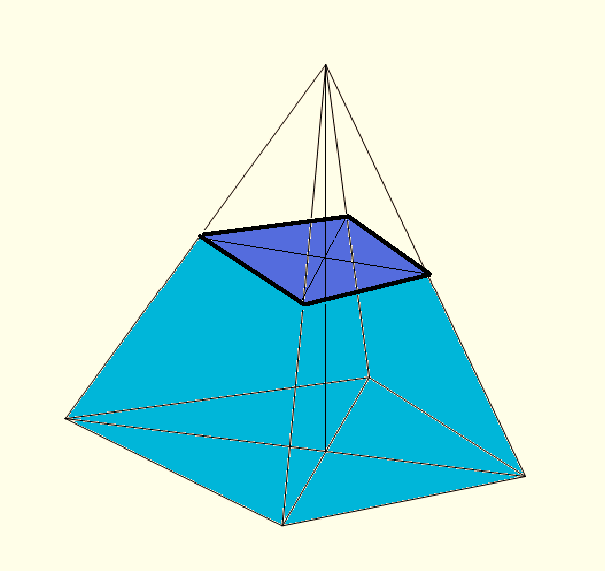 Відтинає подібну піраміду і геометричне тіло, що називається зрізаною пірамідою.
В1
Р
В3
В2
Н
Зрізана піраміда
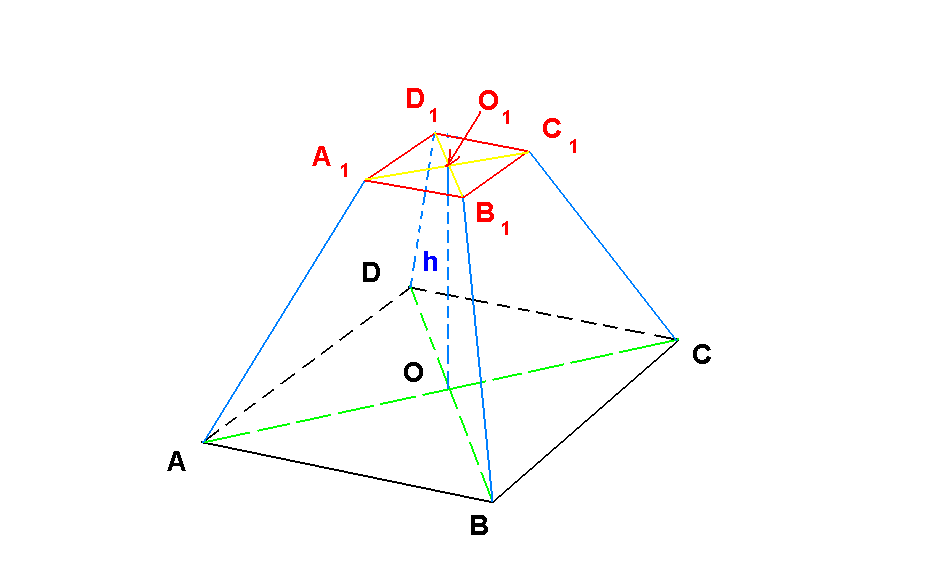 Аn
А1
А3
А2
13
Зрізана піраміда
M
C1
B1
Верхня основа
A1
D1
Ребра
h
C
B
Нижня основа
A
D
Бічна  грань
Теорема (про переріз піраміди, паралельний площині основи)
Площина, яка паралельна площині основи піраміди й перетинає її бічні ребра, відтинає піраміду подібну даній.
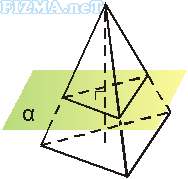 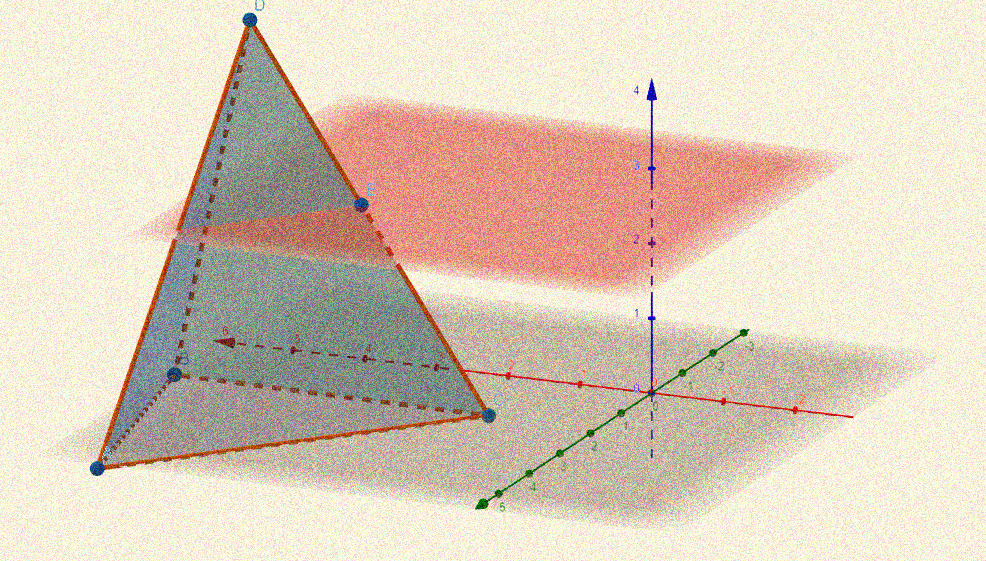 Наслідки:
1. Переріз піраміди площиною, яка паралель­на до площини основи, є многокутник, по­дібний даному: АВСD   А1В1С1D1.
2. Бічні ребра і висота піраміди діляться пло­щиною, яка паралельна до основи піраміди, на пропорційні відрізки:



3. Площі перерізу і основи піраміди відносяться як квадрати їх від­станей від вершини:
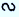 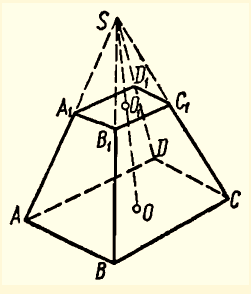 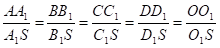 Поняття зрізаної піраміди та її елементів
Зрізаною пірамідою називається частина піраміди, що обмежена основою і січною площиною, яка паралельна основі.
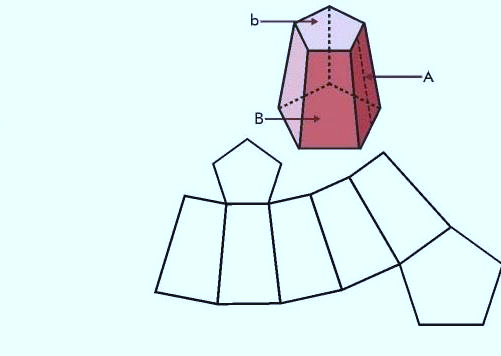 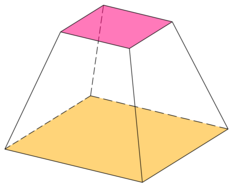 Елементи зрізаної піраміди
Грані зрізаної піраміди, що лежать в паралельних площинах, називаються основами
Решта граней носить назву бічні грані. 
Основи зрізаної піраміди є подібними многокутниками, а бічні грані є трапеціями.
Висотою зрізаної піраміди назива­ють перпендикуляр, проведений із якої-небудь точки однієї основи на площину другої основи (ОО1).
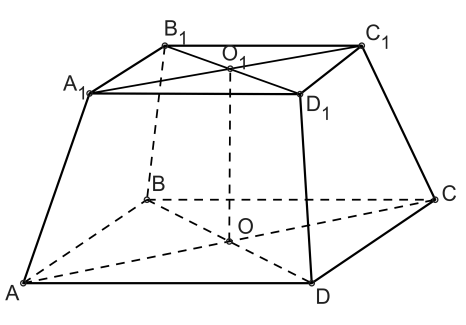 Побудова зрізаної піраміди
Щоб побудувати зрізану піраміду, спочатку будують повну піраміду, проводять переріз, паралельний основі, а потім зайву верхню частину стирають.
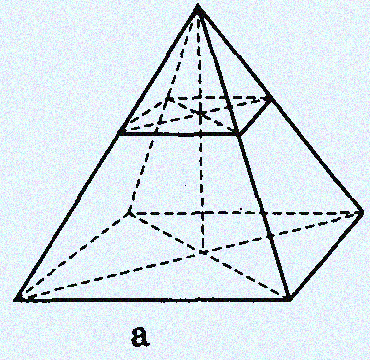 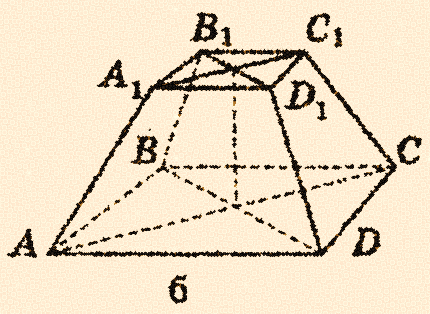 Зрізані піраміди
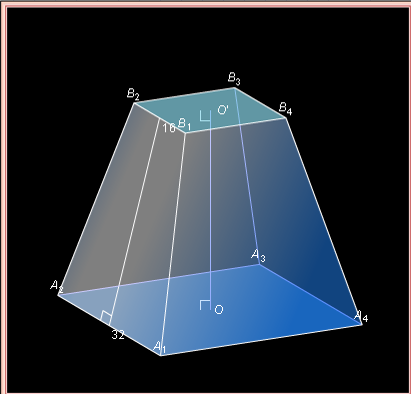 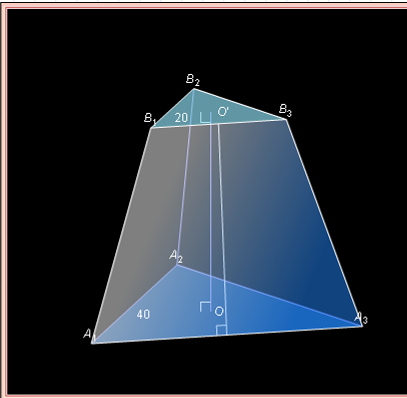 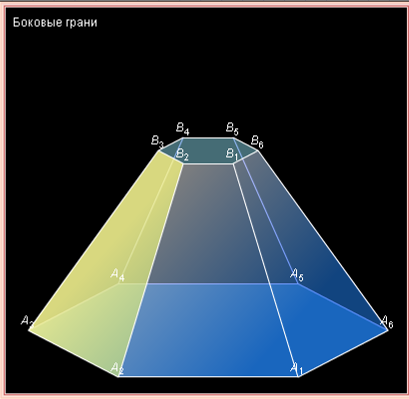 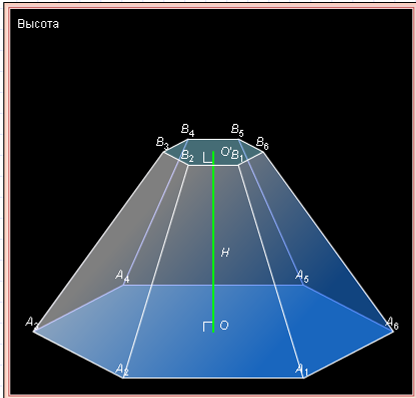 Правильна зрізана піраміда
Зрізана піраміда, отримана з правильної піраміди, перерізом, паралельним її основі, називається правильною зрізаною пірамідою.
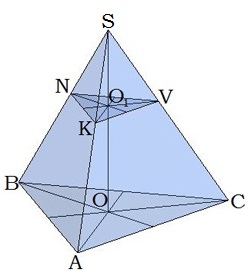 Правильна зрізана трикутна піраміда ABCKNV,ABC і KNV — основи піраміди,OO1 — висота.
Зрізана піраміда
Зрізана піраміда, яку одержали з правильної
     піраміди, також називається правильною.
Бічні грані правильної зрізаної піраміди – рівні рівнобічні трапеції, їх висоти називаються апофемами.
Діагональним перерізом зрізаної піраміди також є рівнобічна трапеція, її висота є висотою зрізаної піраміди.
C1
B1
O1
K1
A1
D1
OO1 – висота зрізаної піраміди
КК1 – апофема
B
C
O
K
D
A
Властивості правильної зрізаної піраміди:
усі бічні ребра рівні;
усі апофеми рівні;
усі бічні грані є рівними рівнобічними трапеціями;
усі двогранні кути при основі рівні.
Площа бічної поверхні правильної зрізаної піраміди
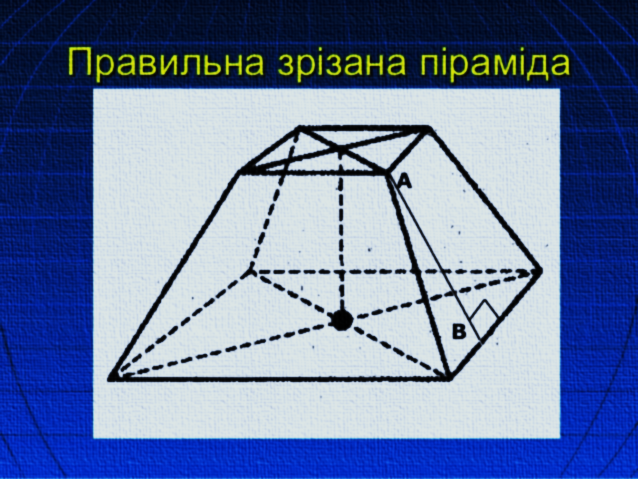 Об`єм піраміди
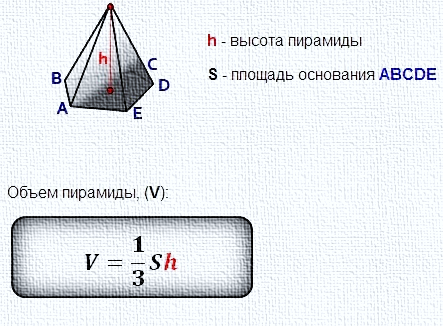 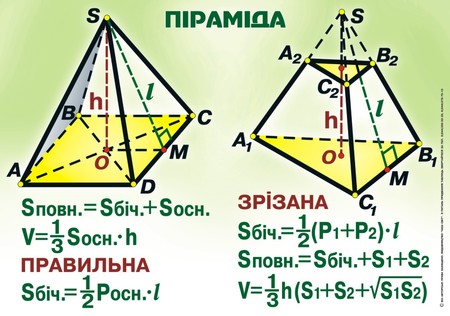 Розв’язування задач
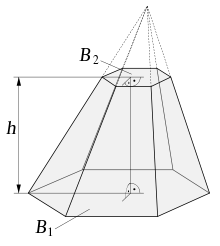 В правильній чотирикутній піраміді діагональ основи -  6см, а бічне ребро утворює з площиною основи кут 45. Знайти її об’єм.
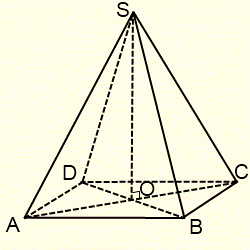 V =        SoH
1
3
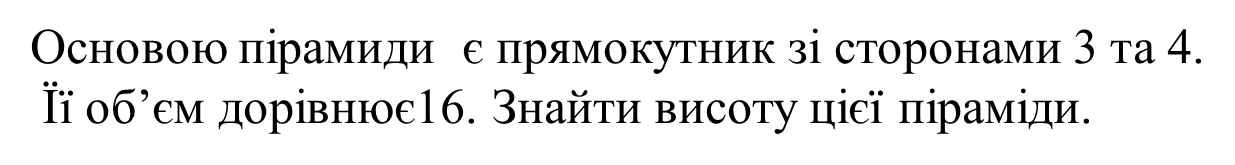 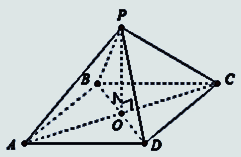 Завдання 1
Зображено правильну зрізану піраміду. Перерисуйте рисунок у зошит і побудуйте
1. кут нахилу бічного ребра до площини основи.
2. кут нахилу бічної грані до площини основи
Завдання 2
Сторони основ правильної зрізаної чотирикутної піраміди дорівнюють 8см і 6 см, а бічне ребро – 5 см. Знайдіть площу повної поверхні зрізаної піраміди.
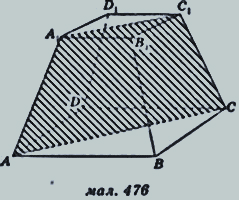 Домашня робота.
Робочий зошит з математики. Тема «Многогранники.» стор.15-19.
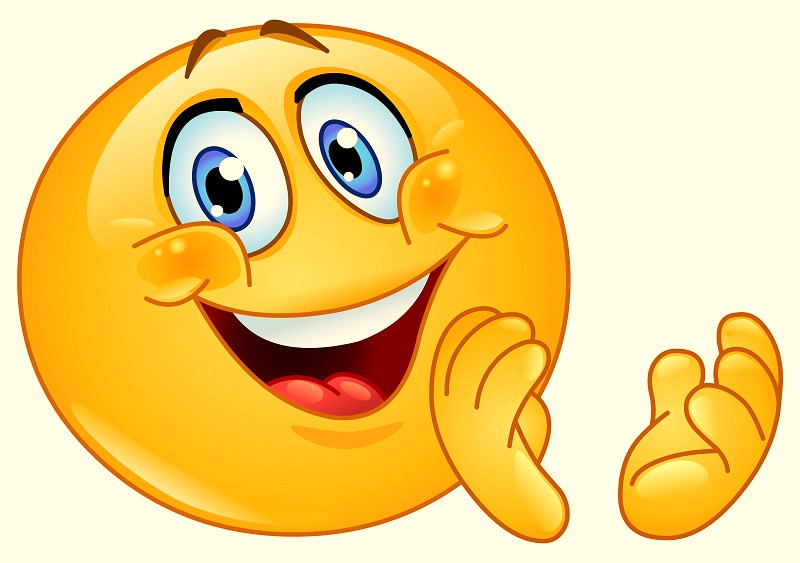 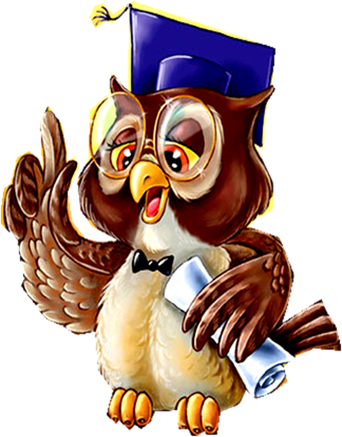 Дякую за працю.
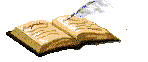 Контрольні питання
Сформулюйте означення піраміди (основи,вершини,бічних граней,ребер,висоти).
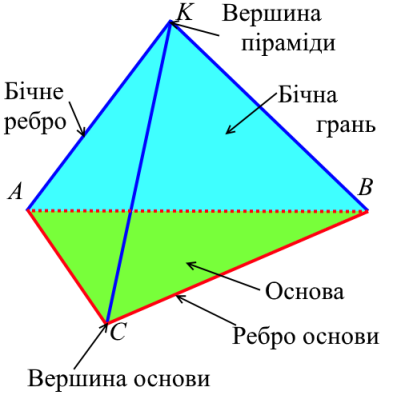 Діагональний переріз зрізаноїпіраміди
Діагональні перерізи зрізаної піраміди - трапеції, основами яких є паралельні діагоналі основ, а бічними ребрами - бічні ребра зрізаної піраміди.
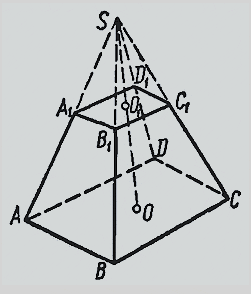 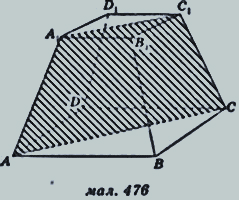 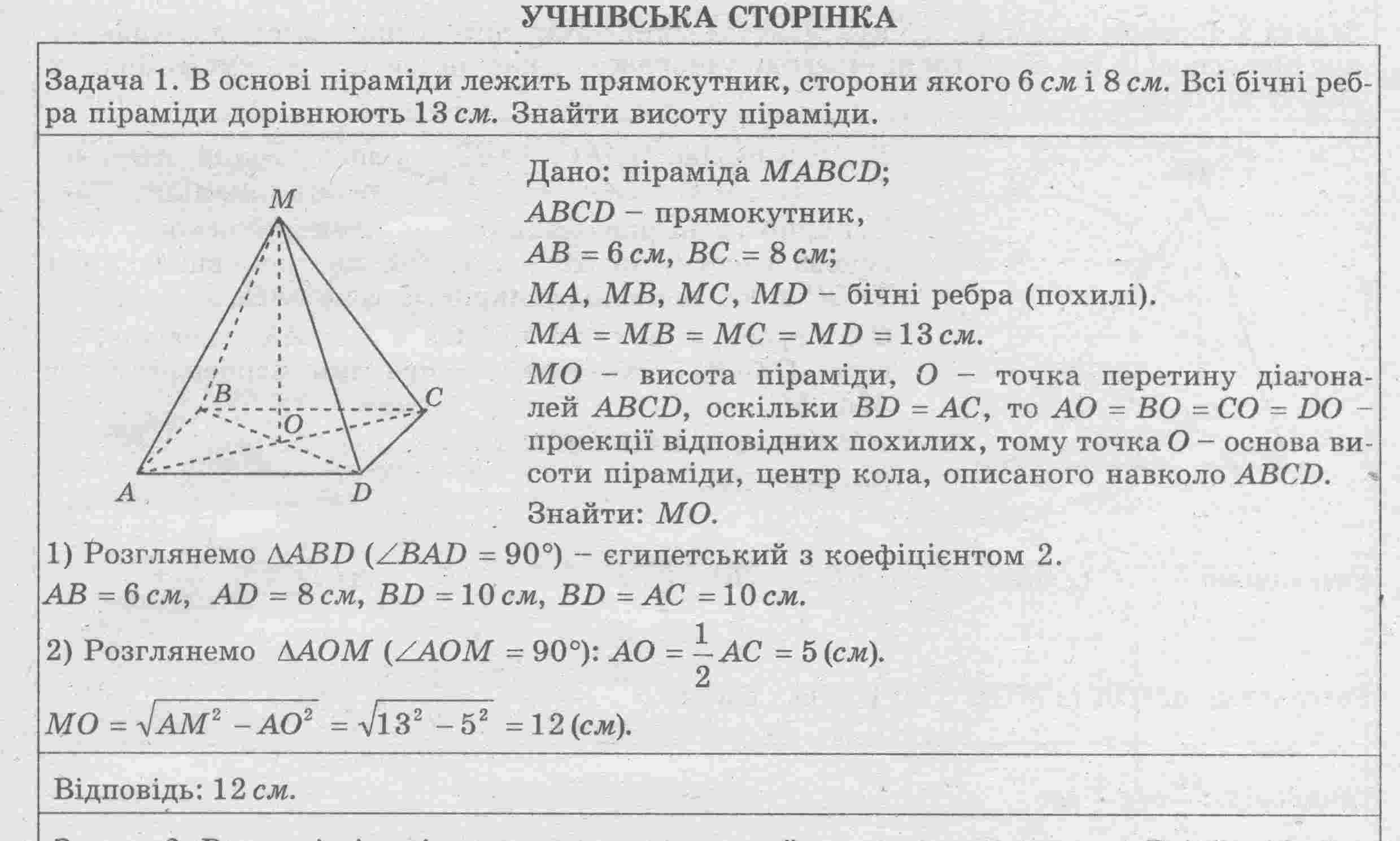 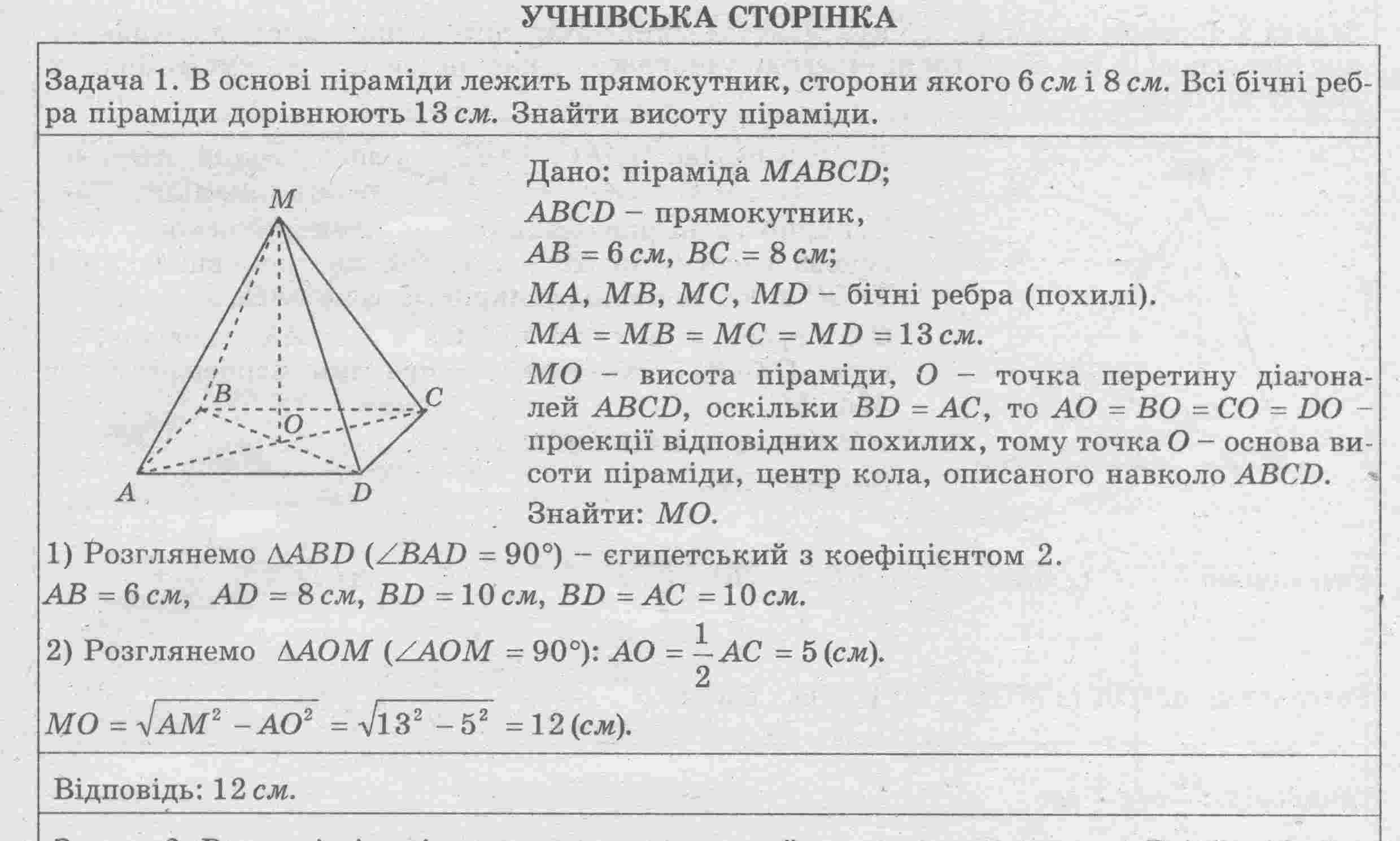 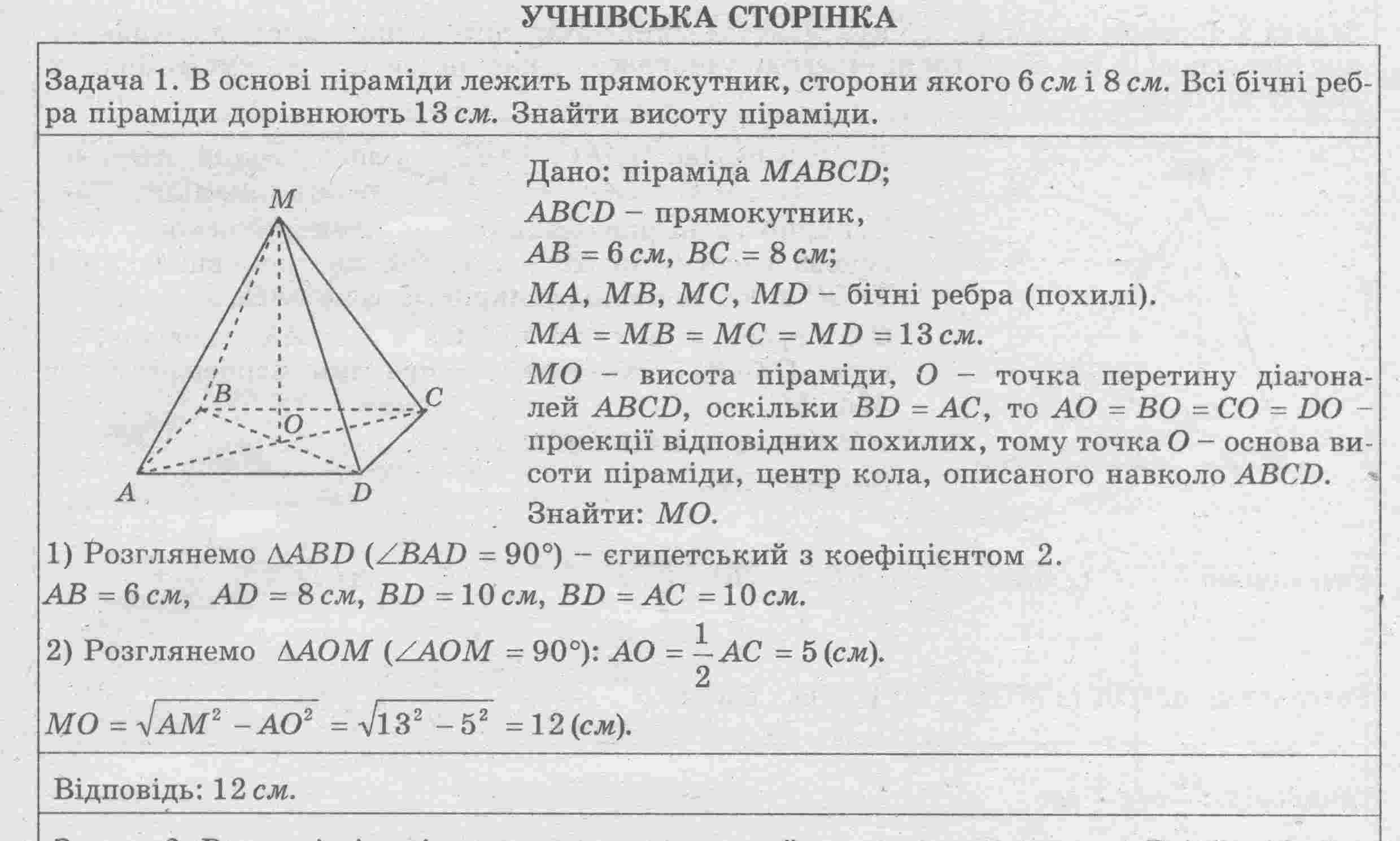 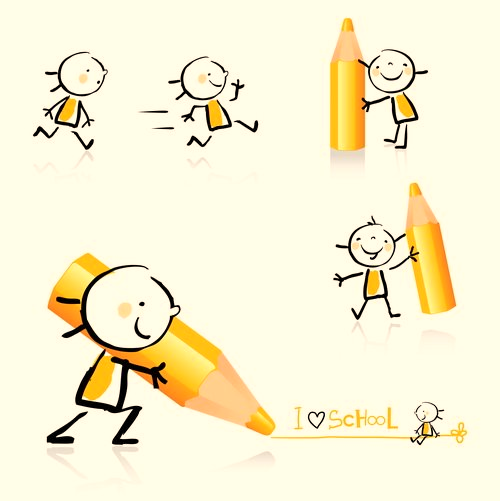 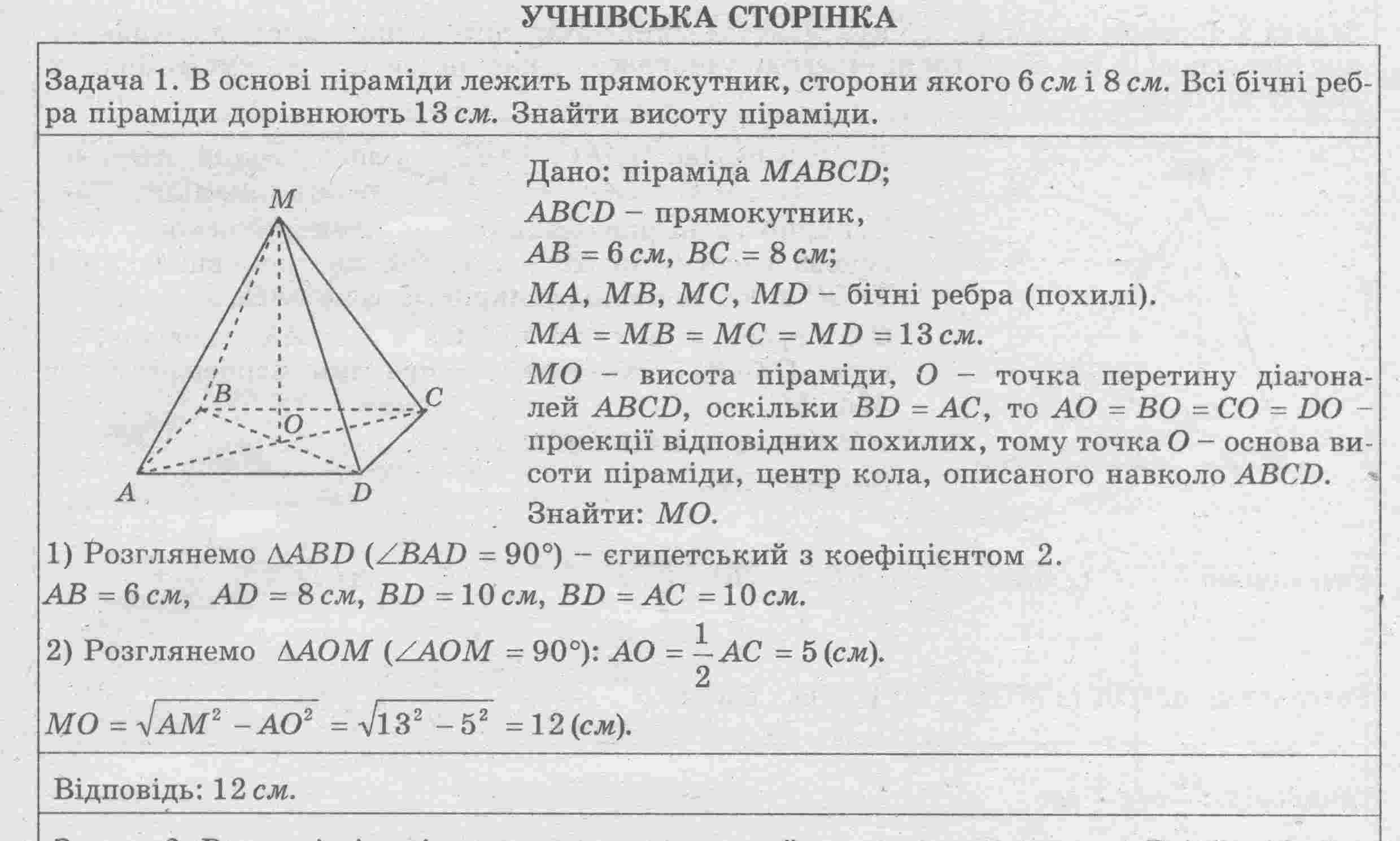 Задача 2
Основа піраміди -  рівнобедрений трикутник із сторонами 40см, 25см та 25см. Її висота проходить через вершину кута протилежного стороні 40 см, і дорівнює 8 см.
  Знайти бічну поверхню піраміди.
Задача 3
У правильні чотирикутній піраміді бічна поверхня дорівнює 14,76 м2, а повна поверхня 18 м2. Знайдіть сторону основи та висоту піраміди.